Literacy 		Thursday 7th January 2021
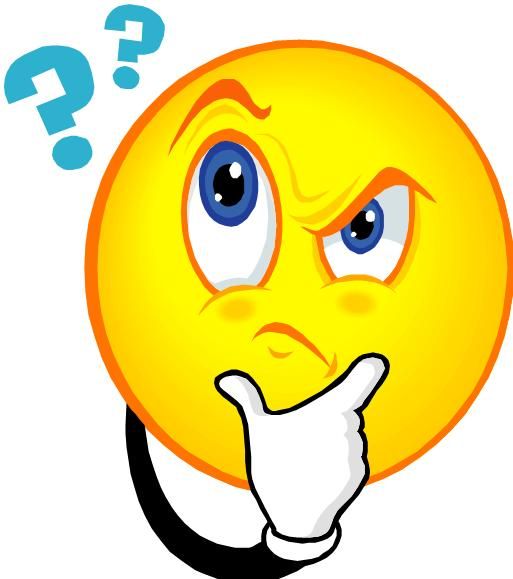 An unknown text has been discovered at school 
this morning. I would like you to be detectives 
today and discover clues about the text to help us solve the mystery.

Look at and read the text, what is it? Who wrote it and why? When was it written and where? What was going on in their life when they wrote it? Anything else you have noticed?
 
Explain why you have discovered in sentences please.